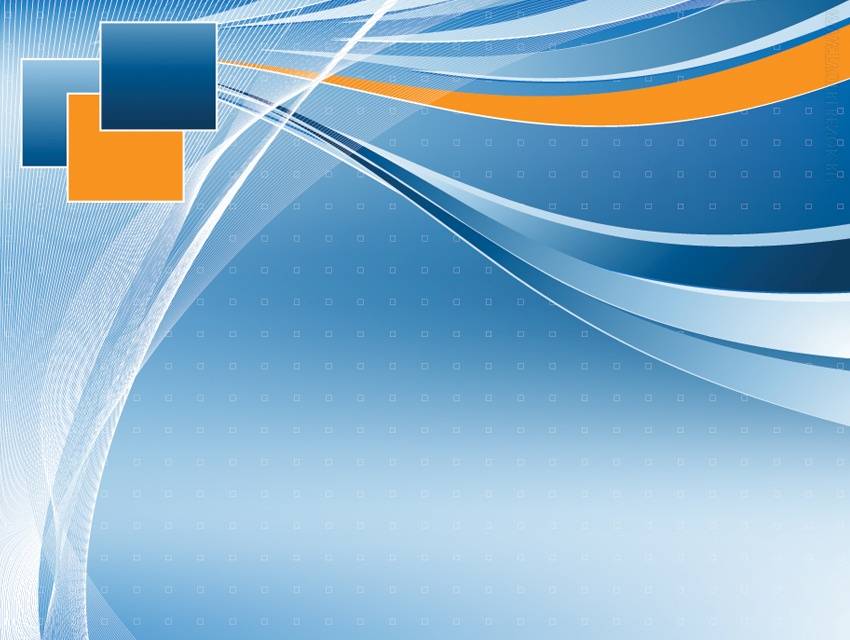 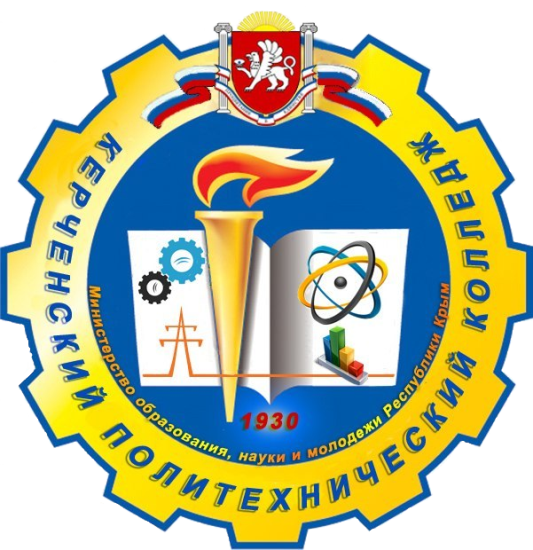 Результаты  ГИА выпускных группПЦК электро-технических дисциплинпо  итогам 2021-2022 учебного года председатель ПЦК Гапоненко С.Н.
[Speaker Notes: лин]
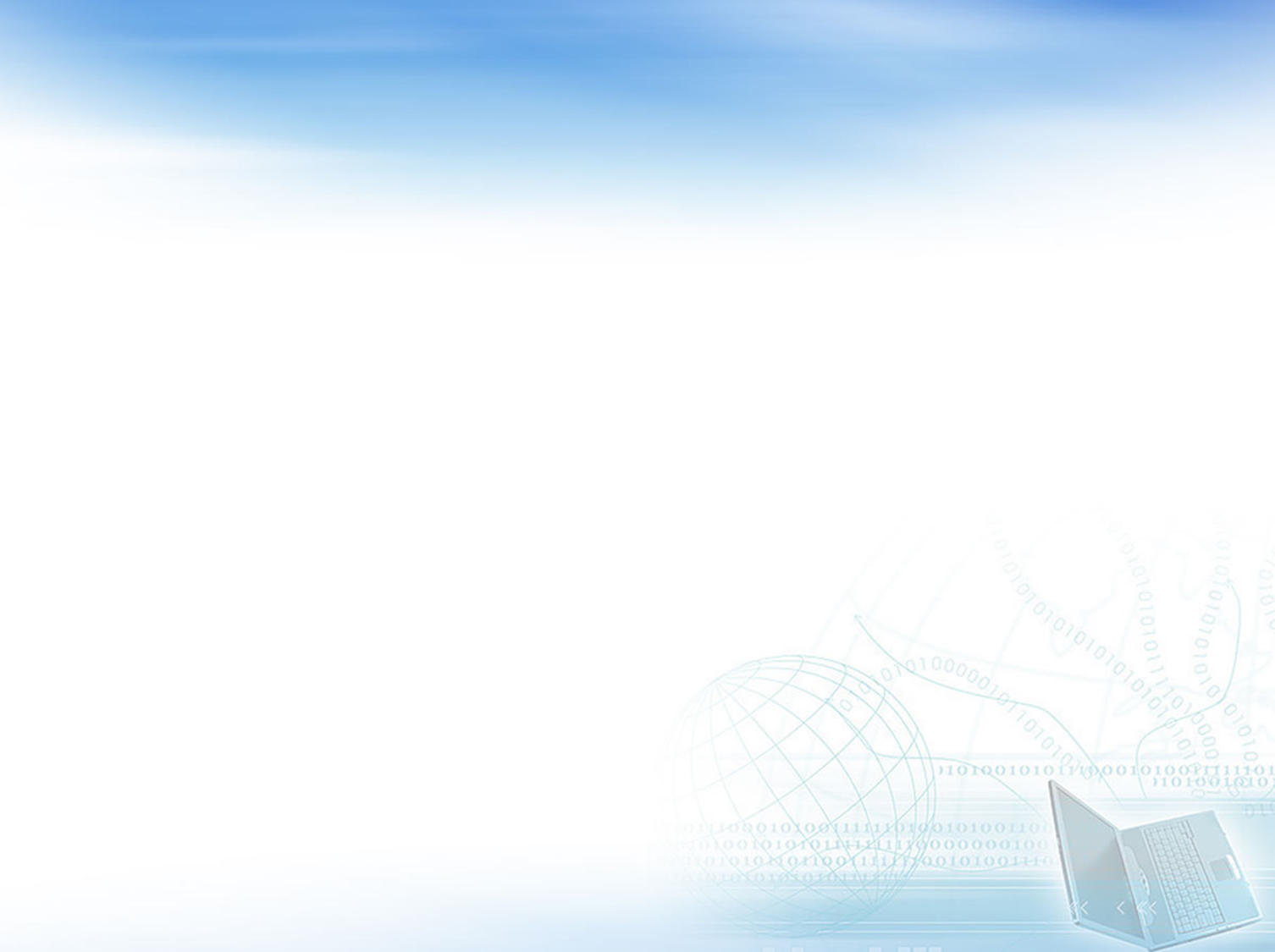 РЕЗУЛЬТАТЫ демонстрационного экзаменапо компетенции  «Электромонтаж»
Соответствие стандартам WS – 8 человек ( 42%)
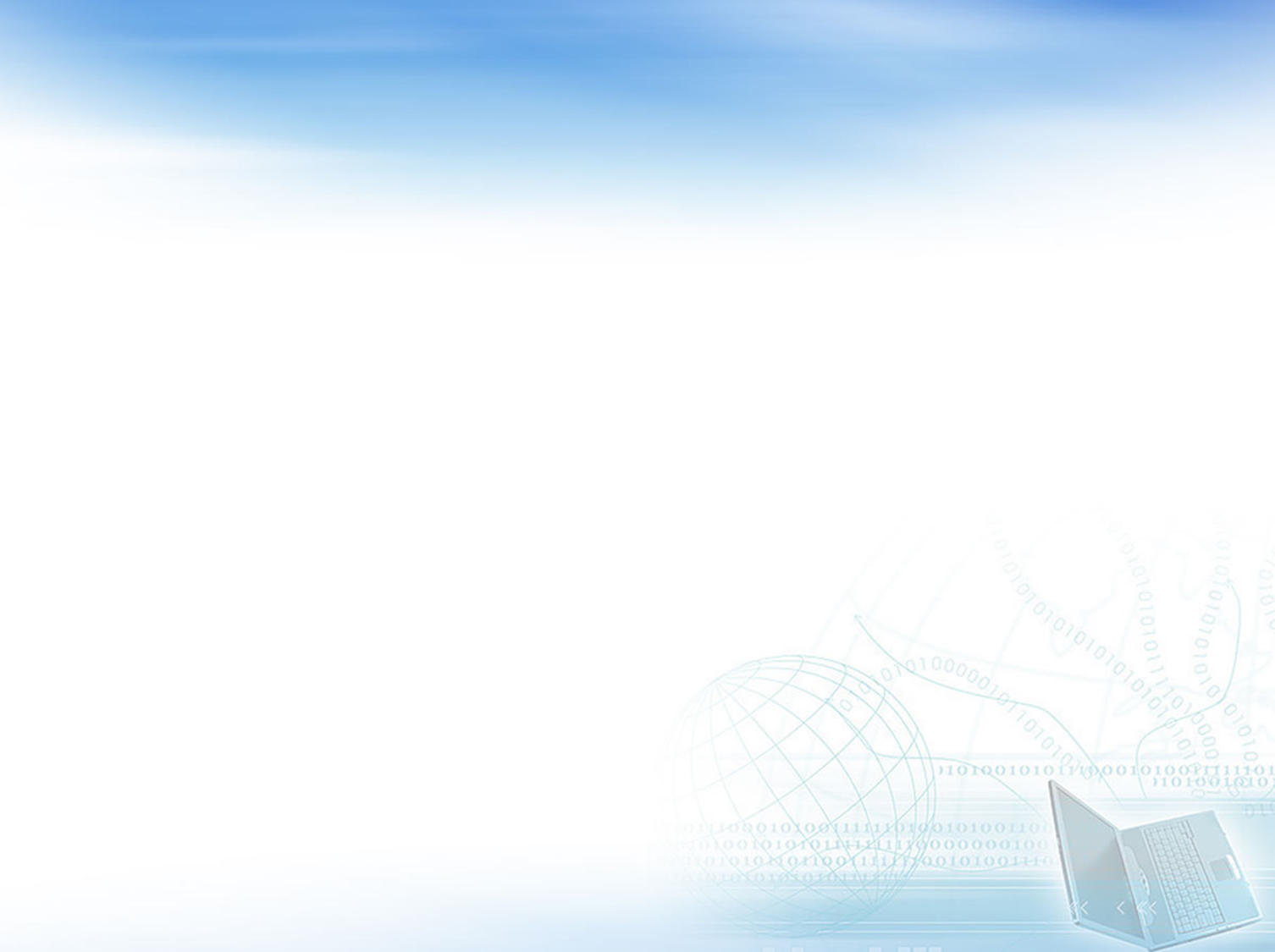 РЕЗУЛЬТАТЫ ЗАЩИТЫ
 ВЫПУСКНЫХ КВАЛИФИКАЦИОННЫХ РАБОТ
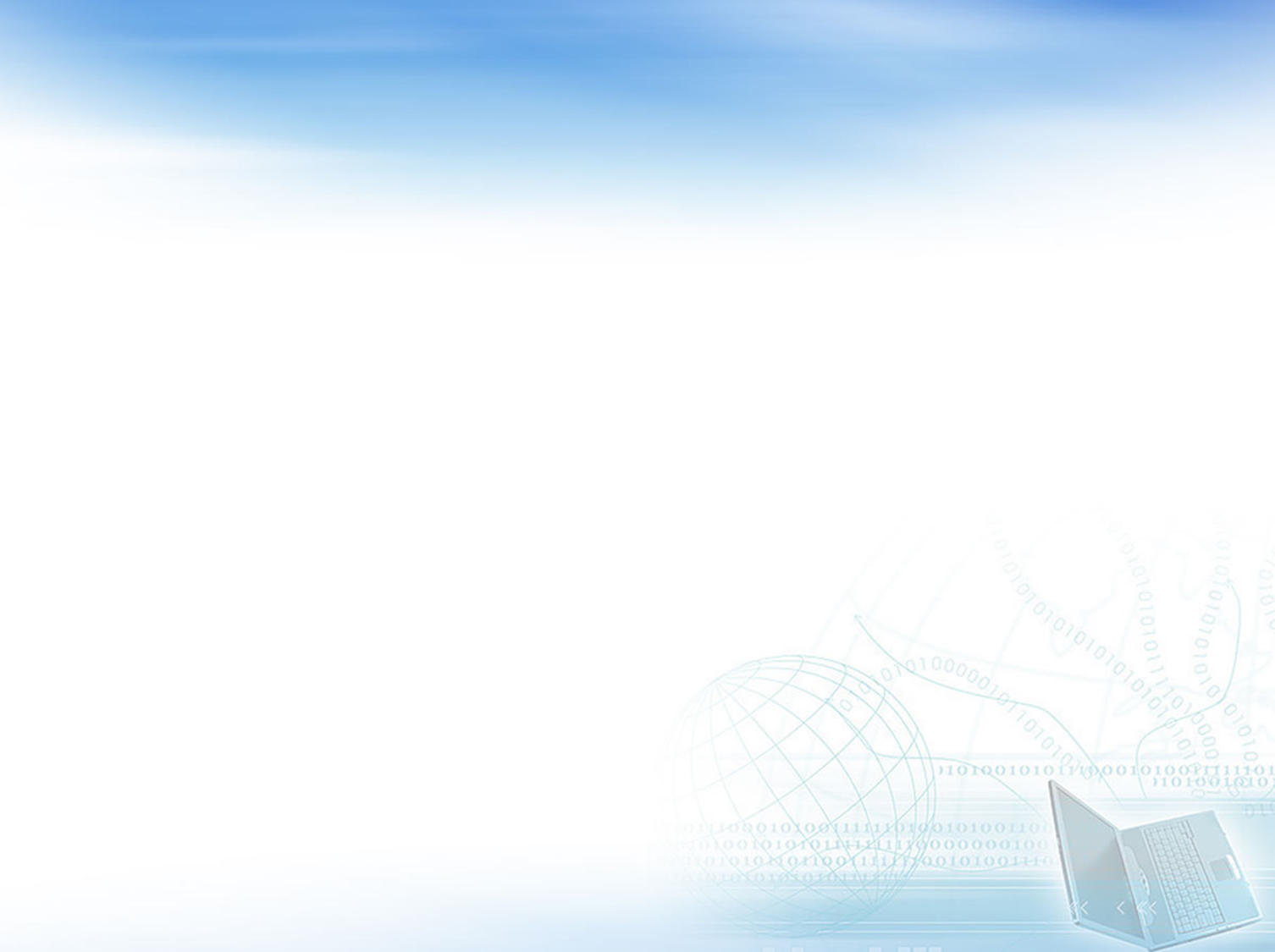 КАЧЕСТВО ЗАЩИТЫ ВЫПУСКНЫХ КВАЛИФИКАЦИОННЫХ РАБОТ В СРАВНЕНИИ С ПРОШЛЫМ УЧЕБНЫМ ГОДОМ
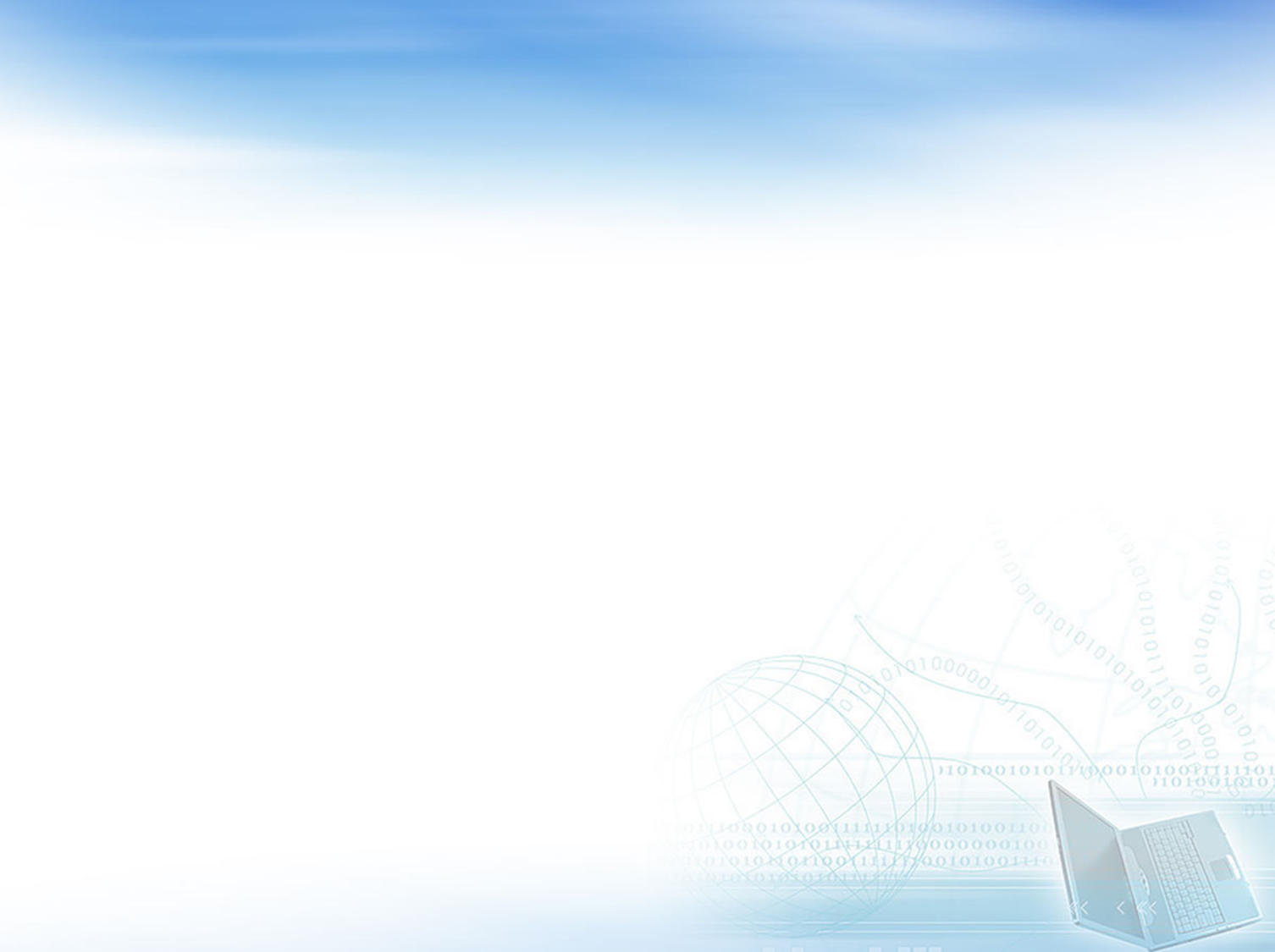 Ожидаемые показатели трудоустройства выпускников
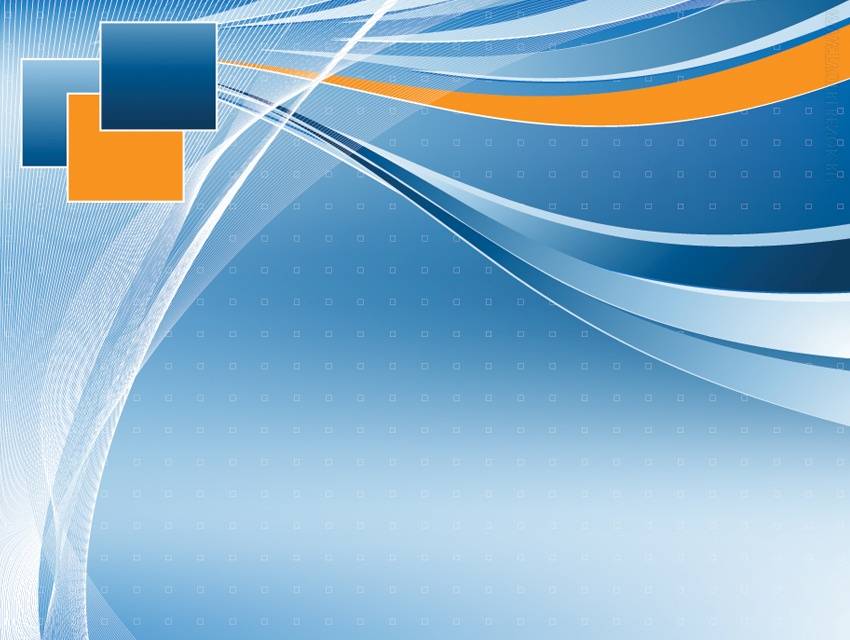 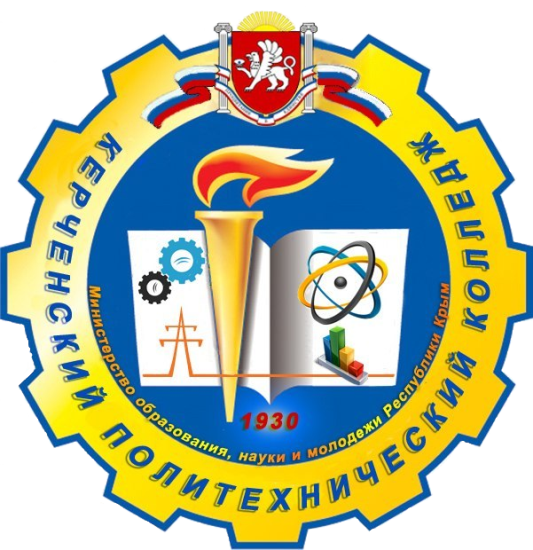 СПАСИБО ЗА ВНИМАНИЕ